Viajantes especiais.
Gravidez e viagens
Mezger N et al. Travelling when pregnant. Rev Med Suisse. 2005; 11: 1263-1266. (in French)
Viagem é normal no 2o trimestre.
Evitar viagens longas.
Prefira sistemas mais confortáveis (Trens)
Não viajar se a gravidez é de risco
Cheque a cobertura do seguro viagem
Prefira destinos com boa infraestrutura médica e sem malária ou influenza.
Muito cuidado com as vacinações prévias.
Lembre-se de checar as medicações possíveis
[Speaker Notes: Mezger (2005) nicely summarizes the important aspects of the pre-travel consultation for pregnant travelers.

Mezger N et al. Travelling when pregnant. Rev Med Suisse. 2005; 11: 1263-1266. (in French)]
Viagens aerea e gravidez
ACOG committee opinion. Air travel during pregnancy. Int J Gyn Obst 2002;76:338-339.
“Na ausencia de complicações médicas ou obstétricas, as mulheres grávidas devem observar as mesmas precauções gerais para viagens aéreas até a 36a semana da gestação”
“O período mais seguro é entre as 16 e 14 semanas de gestação, no 2o trimestre da gravidez”
[Speaker Notes: The American College of Obstetricians and Gynecologists (ACOG, 2002) indicates in their guidelines for pregnant travelers that “in the absence of obstetric or medical complications, pregnant women can observe the same general precautions for air travel as the general population and can fly safely up to 36 weeks of gestation.” The safest time is during the second trimester (18-24 weeks).

ACOG committee opinion. Air travel during pregnancy. Int J Gyn Obst 2002;76:338-339.]
Partos no avião
Breathnach F et al. Air travel in pregnancy: the 'air-born' study. Ir Med J. 2004; 97: 167-168.   (25% response)
Somente 03 de 17 Cias aéreas (17.5%) não oferecem restrições a todos as passageiras grávidas. As demais restringem a viagem após 28 a 36 semanas de gestação(3o.trimestre). 
Um kit para parto no avião está disponivel por 5 de 17 Cias aéreas(29%), com alguma forma de treinamento da tripulação em 12/17 cias.(70%). 
Acidentes obstétricos foram descritos por 11 de 17 cias aéreas (65%).
[Speaker Notes: In a recent study by Breathnach et al (2004) of international airlines, Three of seventeen (17.5%) airlines applied no restrictions at all to pregnant passengers. The remainder applied restrictions to air travel with varying gestations (28 to 36 weeks). A full delivery kit was carried by 5/17 airlines (29%), and some form of training in the management of a delivery was provided to the cabin crew in 12/17 airlines (70%). Experience of in-flight obstetric emergencies was reported by 11/17 airlines (65%). 

Caution should be used in the interpretation of this study, as the response rate was only 25%.

Breathnach F et al. Air travel in pregnancy: the 'air-born' study. Ir Med J. 2004; 97: 167-168.]
Viagens aéreas e gravidez
AS condições da cabine, como baixa umidade e pressão menor de oxigênio, associadas as alterações fisiológicas da gravidez, podem resultar em adaptações na homesostase materna, com efeitos transitórios sobre o feto. 
As grávidas com problemas médicos que podem ser exacerbados com o ambiente de menor pressão da cabine, como cardíacas, com problemas pulmonares ou anêmicas devem receber oxigênio suplementar durante o voo. 
Grávidas com risco de parto precoce ou anormalidade de placenta não devem voar.
Existe um maior risco de TVP em grávidas(??)
[Speaker Notes: Further advice is given on pregnancy and travel by ACOG (2002). In-craft environmental conditions, such as low cabin humidity and changes in cabin pressure, coupled with the physiologic changes of pregnancy, do result in maternal adaptations, which could have transient effects on the fetus. Pregnant air travelers with medical problems that may be exacerbated by a hypoxic environment, but who must travel by air, should be prescribed supplemental oxygen during air travel. Pregnant women at significant risk for pre-term labor or with placental abnormalities should avoid air travel.]
Gravidez e o seguro de viagem
O seguro de saúde de viagens é um importante meio de segurança para viajantes
Cobre apenas emergencia médica e dentária no destino, e precisa citar cuidados obstétricos.
Maioria dos planos exclue cuidados obstétricos
Inclusão deste aspecto encarece fortemente o seguro
Fornece um apoio médico local por telefone ou sitio de internet.
Pode providenciar a evacuação aérea se necessário				Leggat et al., 1999
[Speaker Notes: Travel insurance is an important safety net for travelers. It covers emergency medical and dental care abroad (may also underwrite the treatment), it provides emergency assistance hotline or telephone number, and usually can arrange for aeromedical evacuation where required (Leggat et al., 1999).]
Gravidez e voos de longa distancia
Kingman CE et al. Travel in pregnancy: pregnant women's experiences and knowledge of health issues. J Travel Med 2003; 10: 330-333. (138 pregnant women)
É mais comum do que parece.
As grávidas estão frequentemente despreparadas em termos de cobertura ou aconselhamento prévio. 
Metade viajou ao exterior durante a gravidez.
> 1/3 viajou sem cobertura médica no exterior
Só 1/3 procurou médico ou aconselhamento antes da viagem. 
2.8% das queixas contra seguros de saúde em viagens referiam-se a problemas obstétricos.
[Speaker Notes: Kingman CE et al (2003) describes a study in 138 pregnant women. This study showed that long-distance travel is common in pregnancy, and women are not always adequately prepared in terms of insurance and travel advice. Interestingly, half had traveled abroad in this pregnancy, more than one third of the women traveled without sufficient insurance, and only one third sought advice prior to travel.

Kingman CE et al. Travel in pregnancy:pregnant women's experiences and knowledge of health issues. J Travel Med 2003; 10: 330-333]
Gravidez e medicações
Recomendáveis
Penicilinas
Aminoglicosídios
Cefalosporinas
Macrolídios
Antifungicos
Metronidazole
Praziquantel e outros antiparasitários são provavelmente seguros
Proibidos
Kanamicina
Estreptomicina
Tetraciclinas e doxiciclinas
Griseofulvina
Quinolonas (?)
WHO, 2005 op cit
[Speaker Notes: The WHO (2005) lists recommended and not recommended antimicrobials.]
Gravidez e vacinações
WHO. International Travel and Health. Geneva: WHO, 2005.
Vacinas mortas ou inativadas podem ser usadas sem problemas, assim como a vacina de polio oral.
Vacinas vivas são contraindicadas por conceitos teóricos de risco congênito.
Riscos e benefícios devem ser individualizados
Mães mortas não alimentam fetos.
Vacina de febre amarela é provavelmente segura no 3o trimestre.
Gravidas não devem ir a areas de risco de febre amarela
[Speaker Notes: Killed or inactivated vaccines, toxoids and polysaccharides can generally be given during pregnancy, as can oral polio vaccine
Live vaccines are generally contraindicated because of largely theoretical risks to the baby. However risk and benefits need to be examined in some individual cases. Yellow fever vaccination may be considered after the 6th month of pregnancy, when the risk of exposure is deemed greater than the risk to the fetus. Pregnant women should be advised not to travel to areas where there is a risk of exposure to yellow fever. (WHO, 2005)]
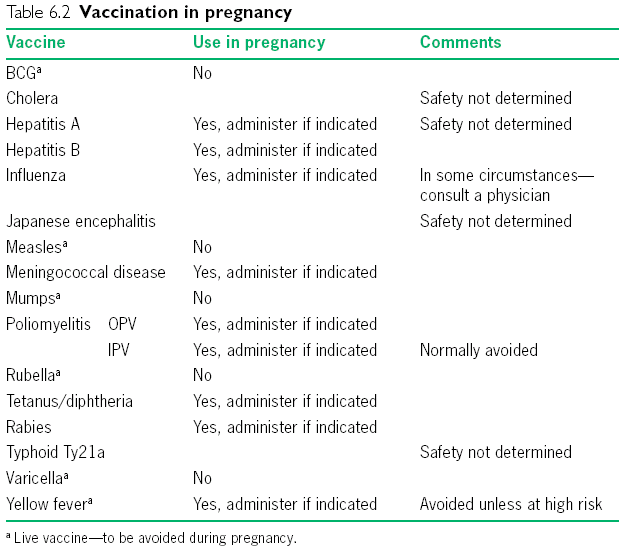 WHO, 2005.
Op Cit
[Speaker Notes: This table summarizes vaccination in pregnancy (from WHO, 2005).]
A criança na aeronave
Crianças devem estar alojadas de forma segura.
Crianças pequenas podem ser transportadas no colo em aeronaves sem pagar bilhete.
2 bebes morreram em pousos de aeronaves.
Colocar no banco diminuiria 5 mortes a cada 10 anos.
Crianças com mais de 10 kg devem ir em banco adequado e mais de 15 kg no assento com cinto. 
Todos os problemas de adultos mas pouca compreensão.
Ouvidos são um problema. 
Mamadeiras, chupetas e balas a postos
[Speaker Notes: NTSB= National Transportation Safety Board
FAA= Federal aviation administration]
O viajante idoso
Efeitos fisiológicos da cabine
Umidade do ar
Baixa umidade diminui a capacidade de limpeza pulmonar
Desidratação
Imobilidade
TVP
Problemas com doença cardíaca de base 
Problemas arteriais 
Sindrome do movimento menos frequente
Labirintite ocasional 
Jet-lag
Mais intenso, problemas com medicação de base
Medicamentos não recomendados.
O viajante idoso
Ambiente no destino
Calor e frio
Risco de hipertermia mais frequente.
Risco de hipotermia e morte muito maior
Altitude
Tem menos problemas de adaptação
Menos edema cerebral e pulmonar de altitude
Problemas com doença cardíaca de base 
Acidentes e violência
Maior incidência de acidentes pessoais
Menor mobilidade
Menor capacidade de direção
Menor capacidade de julgamento (Ainda sou jovem)
Maior risco de crimes
Alvos fáceis. 
Alvos ricos
O viajante idoso
Comorbidades mais frequentes
Imunizações menos eficientes
Resposta imune idosa para novas vacinas
Perda de resposta a vacinações prévias
Maior susceptibilidade a vacinas vivas
Doença em vez de imunidade
5 x mais complicações na vacina da febre amarela
Vacinas vivas com mais efeitos colaterais
Diarreia do viajante menos frequente
Melhores hábitos de higiene
Maior gravidade quando ocorre
Morte por desidratação
Deficientes e cadeirantes
Cadeirantes não tem banheiro a bordo
Risco de desidratação pela prevenção da diurese. 
Uso de sondagem
Desconfortavel e questionável.
Direitos adquiridos 
Chegada e saída monitorizada
Transporte e exposição complexos. 
Entrar em GRU e descer em ARA
Operados
Não viajam, tente protelar o transporte. 
Se tiverem que viajar, cuidados com barotrauma
Gazes se expandem na pressão da cabine
Cirurgia abdominal deve estar segura e o paciente com transito intestinal
Cirurgias fechadas não podem ter risco de expansão de gazes
Canal dentário
Ortopédicas
ambulância aérea e hospitais de campo
Avião UTI hoje é preparado adequadamente. 
Inicialmente maior mortalidade, devido a falta de treino da equipe e seleção inadequada de pacientes 
Com melhora do treinamento, ficou igual ao chão e menor que ambulância de solo. 
Hospitais de Campo 
Problemas de equipe e suprimento  
Japão tem um aerotransportado
Problemas de comunicação